TOWARDS AN ALLIANCE FOR BIODIVERSITY KNOWLEDGE
TIM HIRSCH, DEPUTY DIRECTOR, GBIF SECRETARIAT
COP SIDE EVENT ON ALLIANCE FOR BIODIVERSITY KNOWLEDGE, un biodiversity conference, SHARM EL SHEIKH, 21 NOVEMBER2018
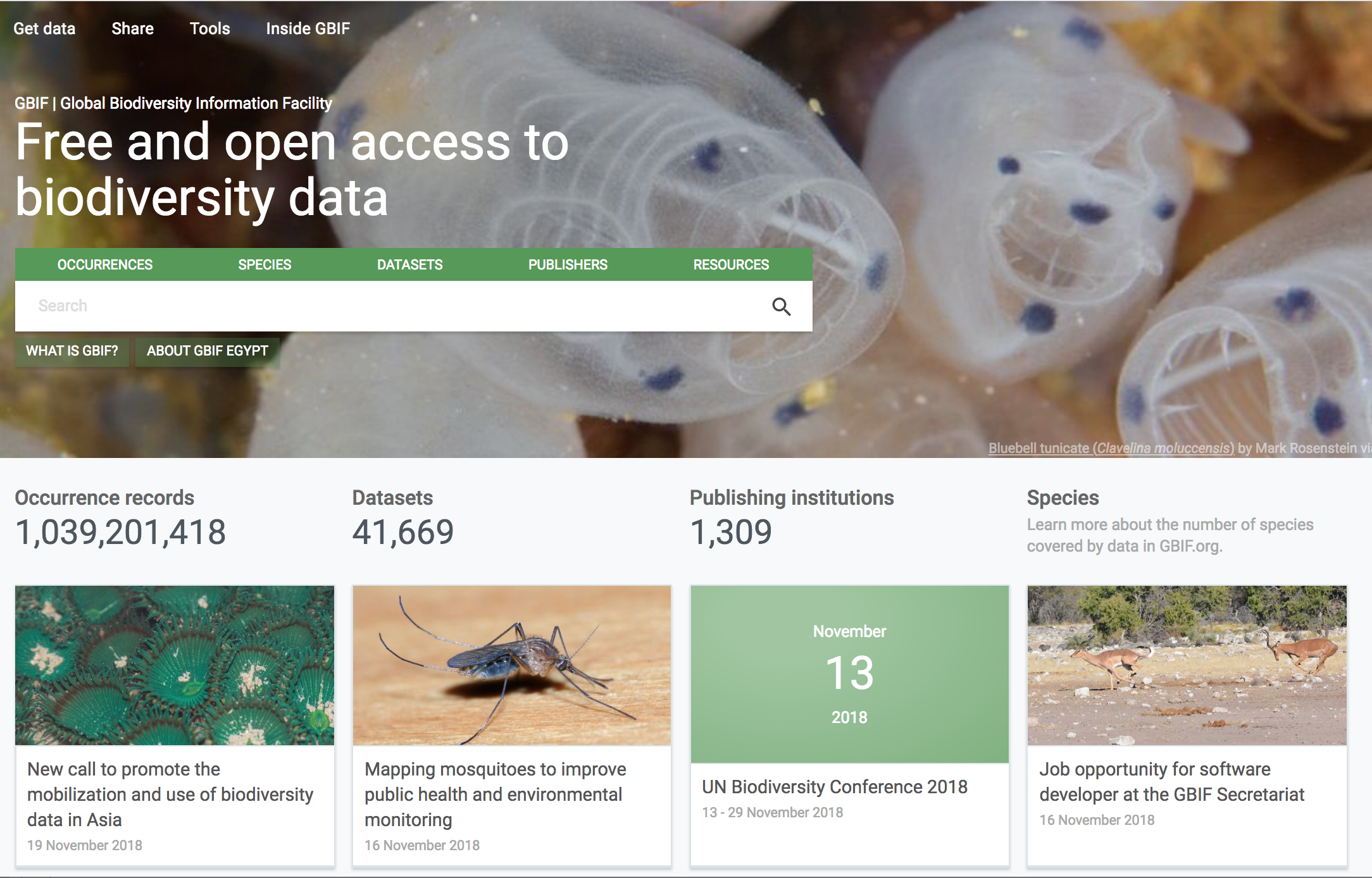 https://www.gbif.org/
Stable, mature data infrastructure
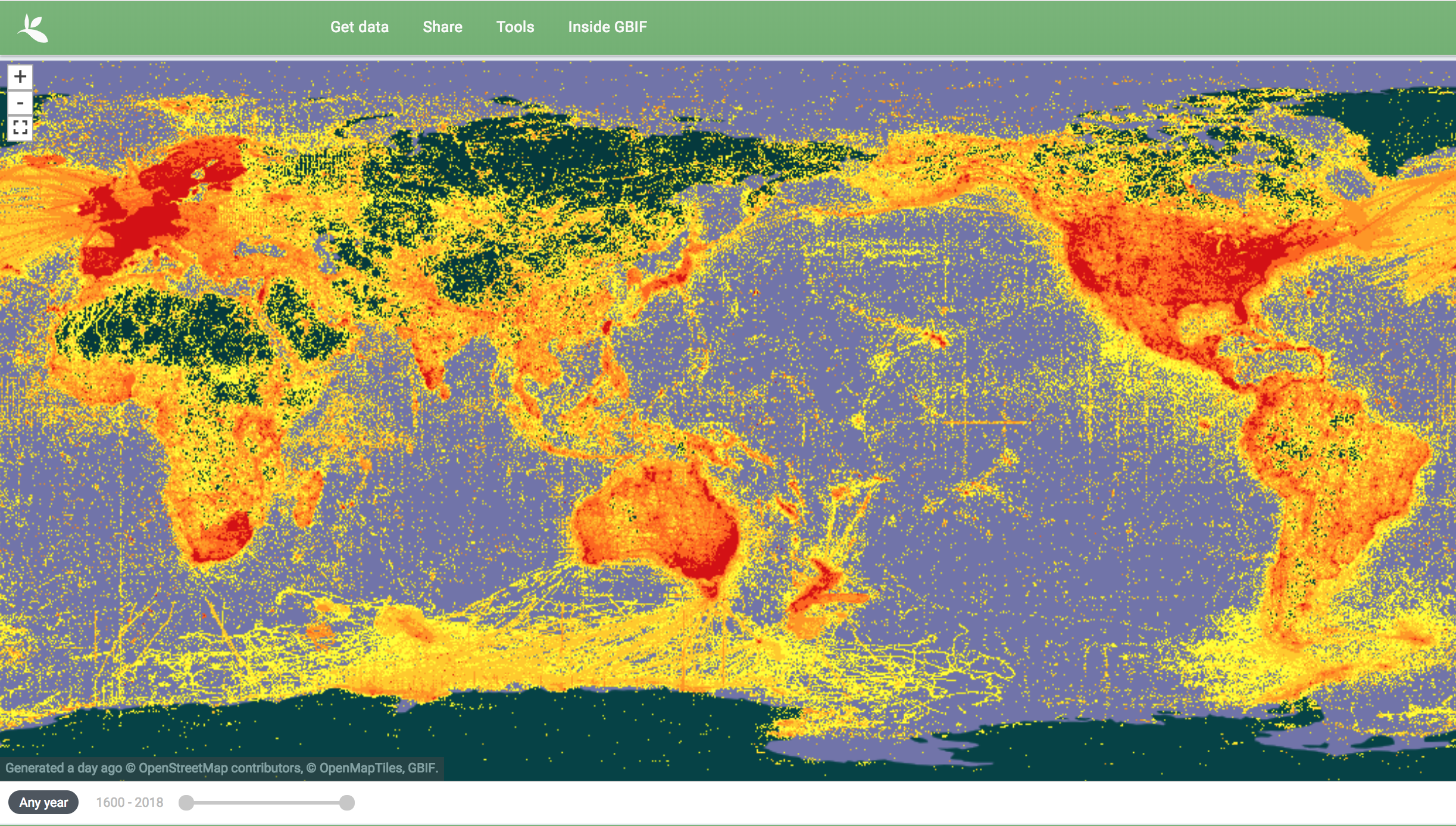 https://www.gbif.org/
Stable, mature data infrastructure…
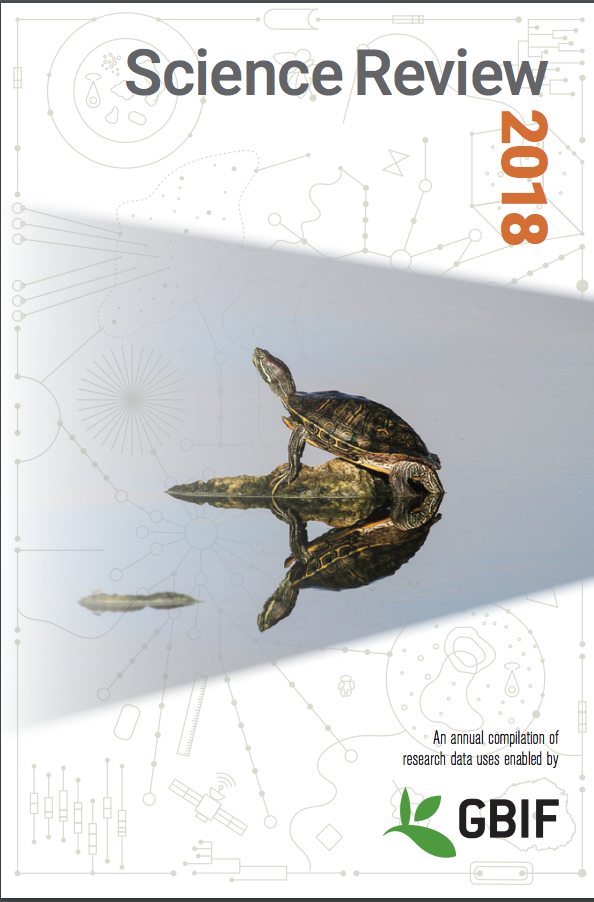 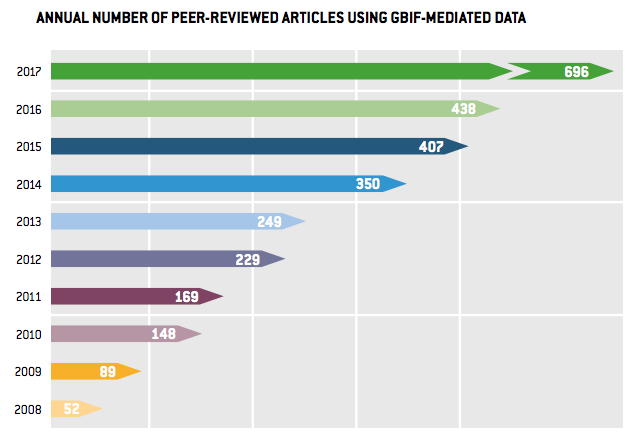 https://www.gbif.org/resource/search?contentType=literature&relevance=GBIF_USED&peerReview=true
But… just part of wider data landscape
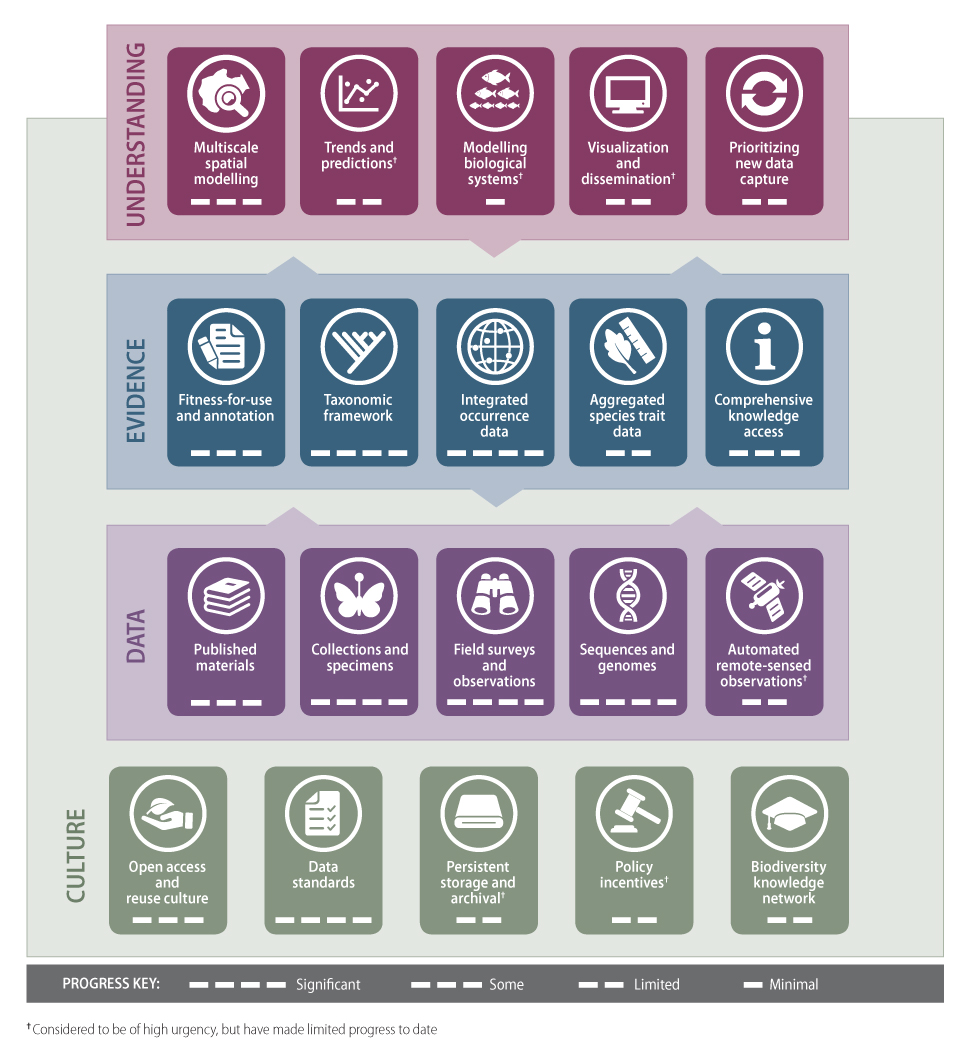 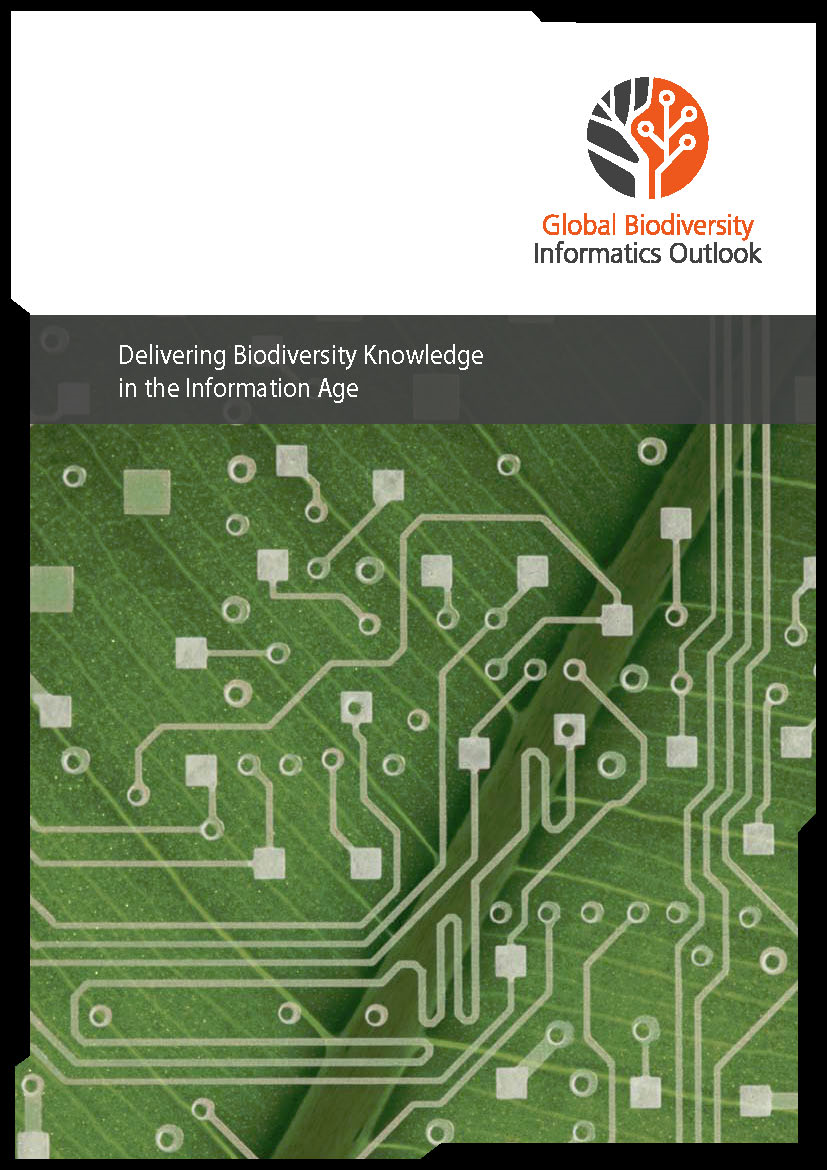 http://biodiversityinformatics.org/
[Speaker Notes: Attendees representing global data infrastructures, national data centres and major research institutions agreed on the

Most recently, Basque Government using it to establish guidelines and criteria for selecting and monitoring projects receiving or requesting public funds]
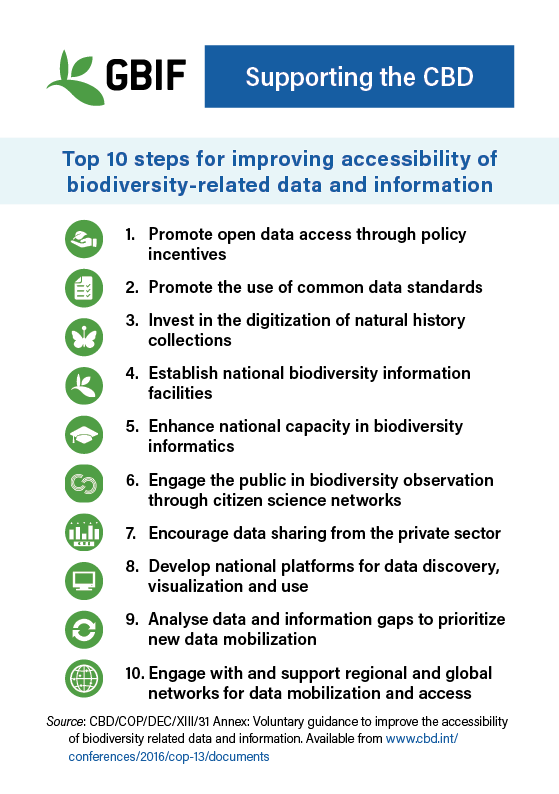 2nd global biodiversity informatics conference (GBiC2)
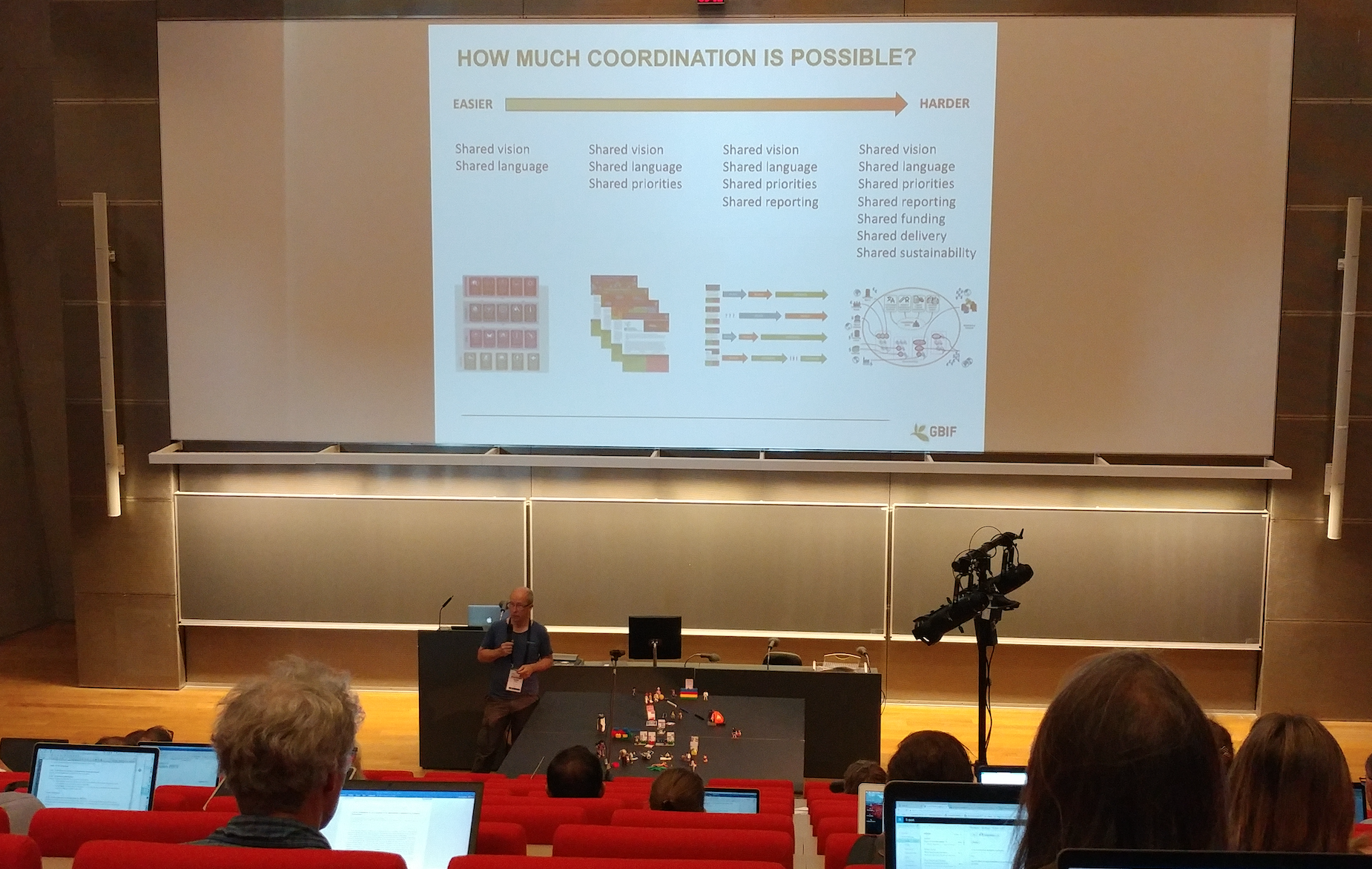 100+ experts addressing need to ‘establish a shared mechanism for planning and delivering a linked and open biodiversity data infrastructure’
https://www.biodiversityinformatics.org/
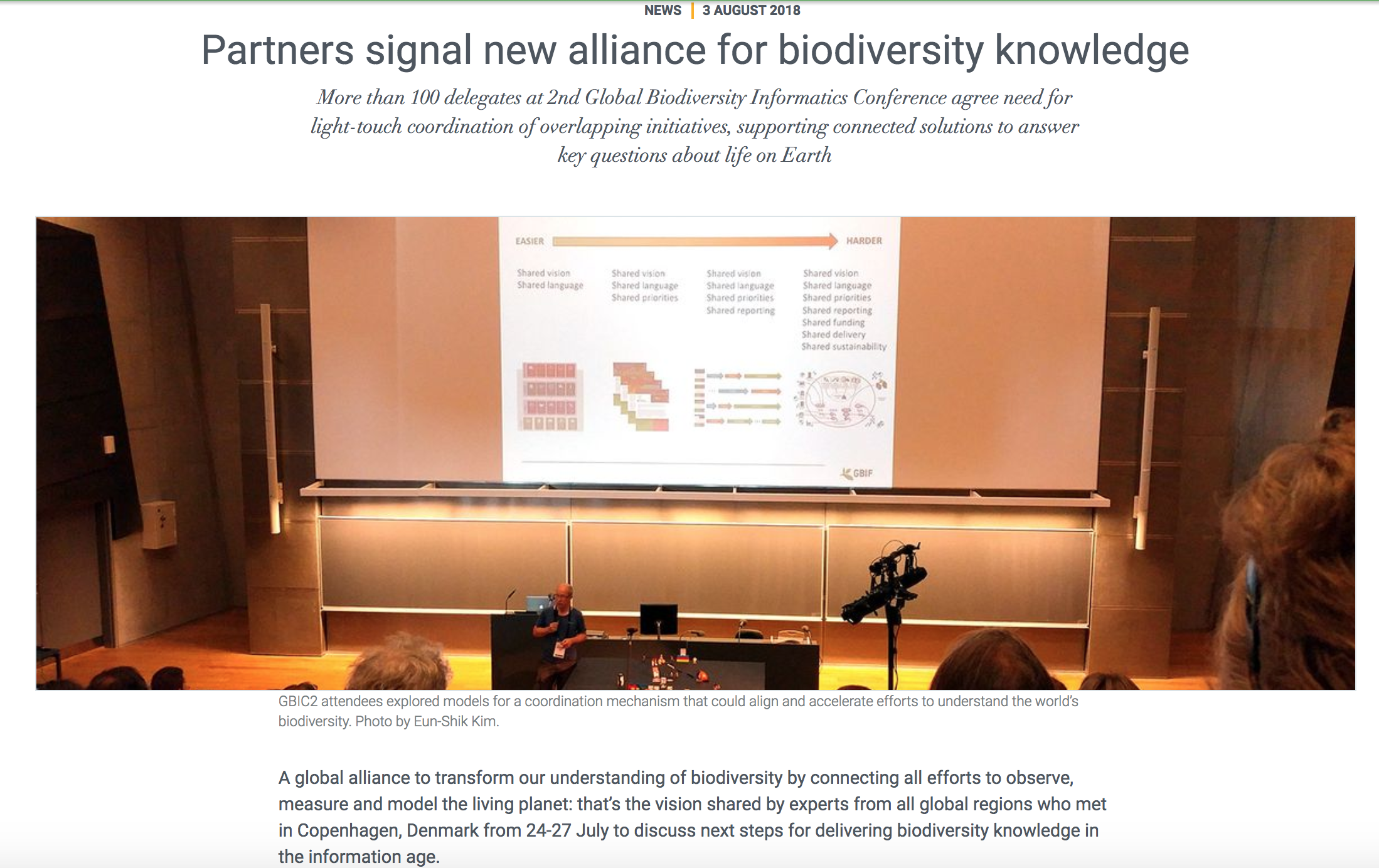 https://www.gbif.org/news/1XfnaCv0CQs4YmEC2qEGeE/partners-signal-new-alliance-for-biodiversity-knowledge
toward a post-2018alliance for biodiversity knowledge
Stakeholders in collaborative planning and implementation
Global-scale data infrastructures
National or regional projects and infrastructures
Major institutions that host significant data and services
Organizations that depend on these infrastructures
E.g. CBD, FAO, CMS, IPBES, GEO BON, IUCN, WWF, CETAF, ICZN …
Communities and individuals with an interest in biodiversity
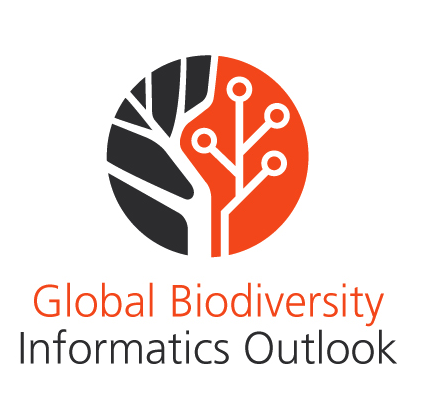 http://biodiversityinformatics.org/
COORDINATION REQUIREMENTS
Coordinate roadmap consultations
Coordinate selection of experts
Facilitate expert workshops
Consult on recommendations
Coordinate final revisions
Support proposal development
Guide stakeholders on roadmap requirements
Broker linkages between projects
Maintain overview of unmet needs
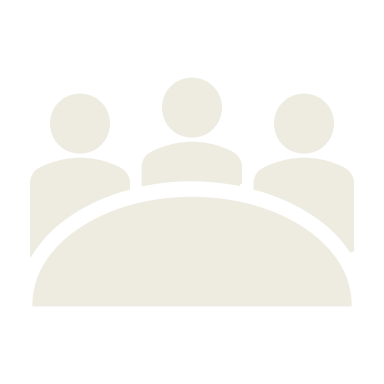 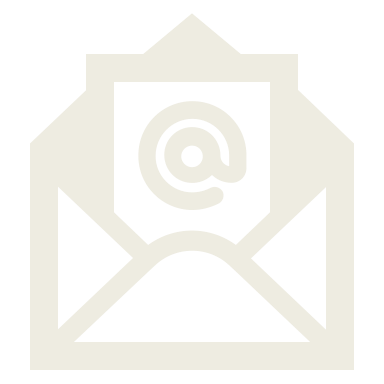 是!
Communicate and translate roadmaps
Publish final consensus roadmap
Coordinate translations of roadmap
Publicise roadmap internationally
Coordinate letters of support
Coordinate support from otherinternational stakeholders
Explain value proposition for roadmap components
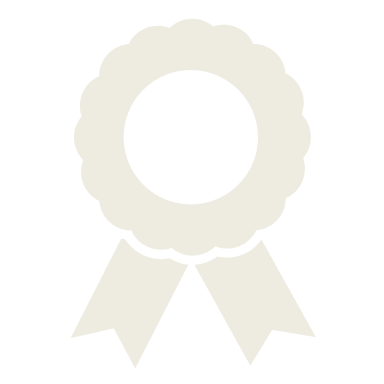 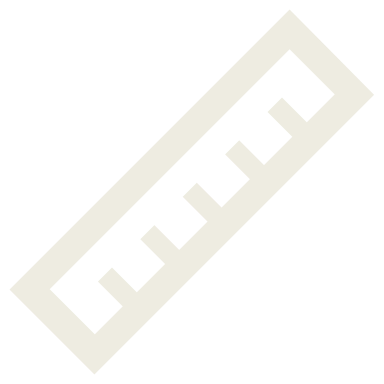 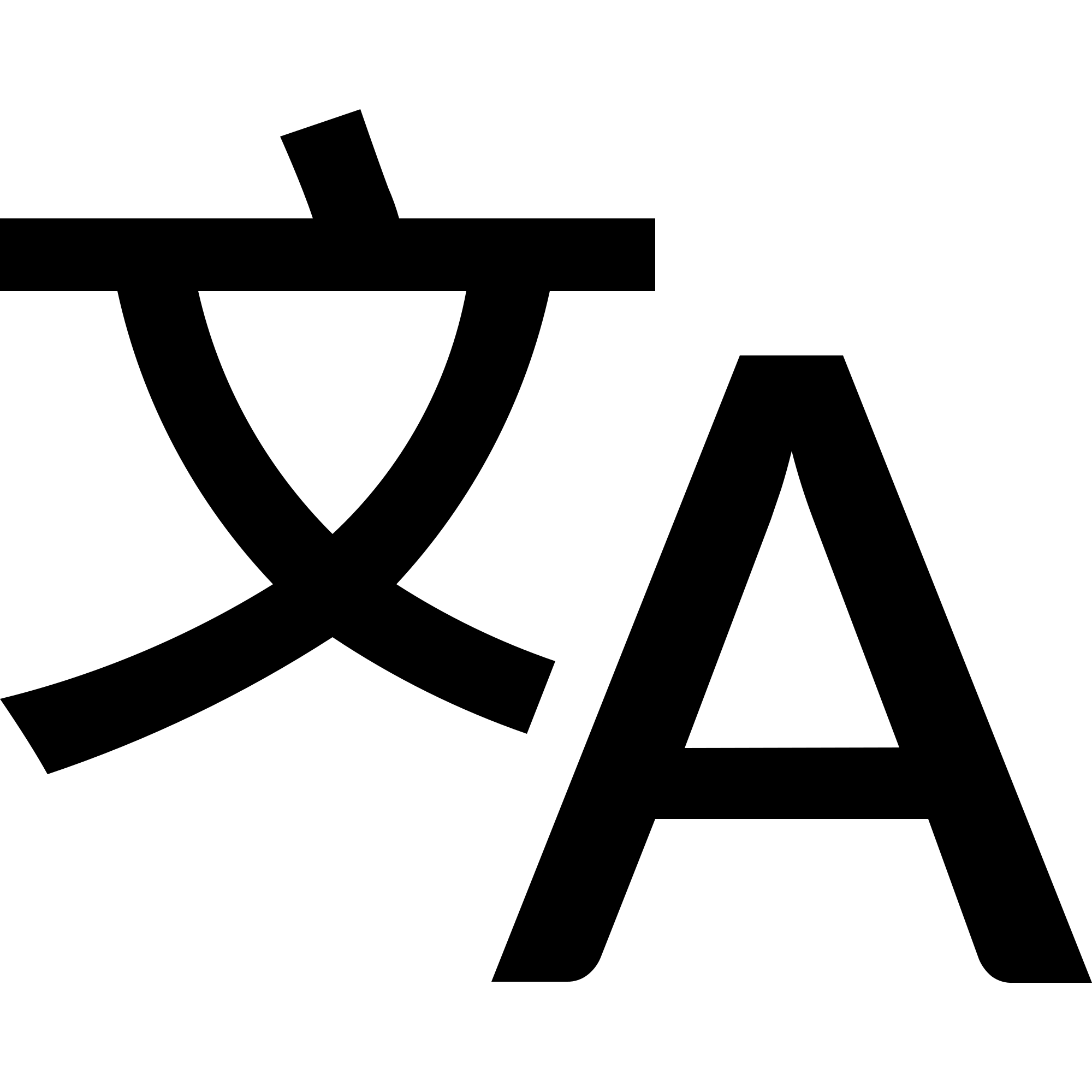 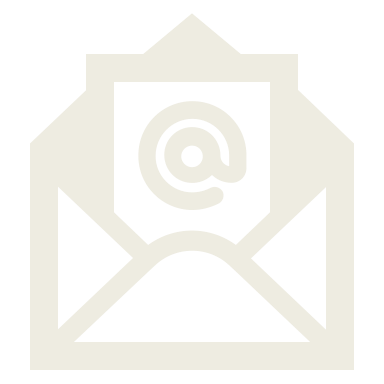 Yes!
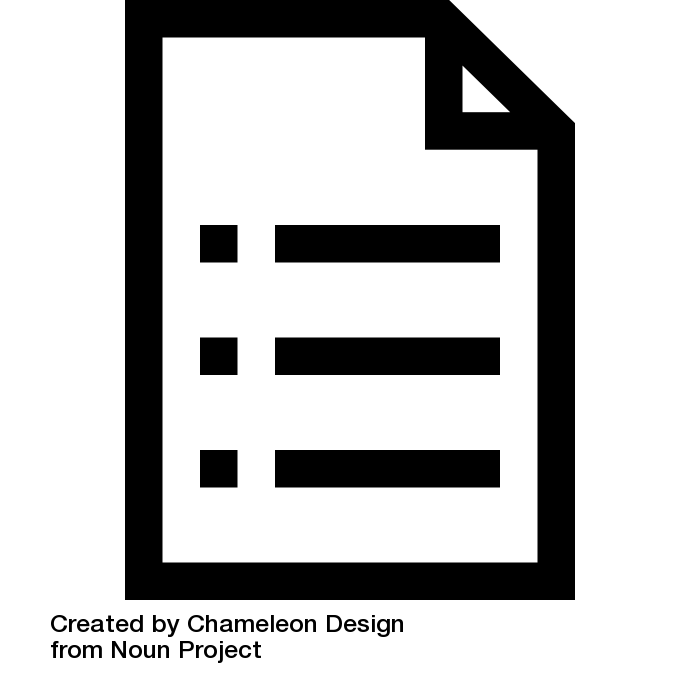 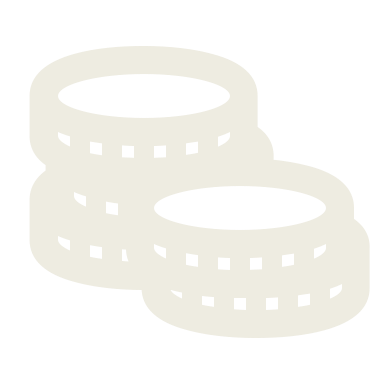 Advise on standards and best practices
Coordinate with standards bodies
Maintain references to standards
Advise stakeholders how to align activity
Monitor and assure sustainability
Monitor status of developed components
Facilitate transfer of responsibility where necessary
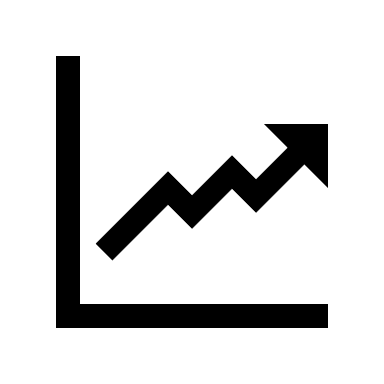 Examples to explore
Apache Software Foundation (ASF)
The Apache Way: “Community, Merit, and Openness, backed up by Pragmatism and Charity” (http://theapacheway.com/about/)
ELIXIR
Unites European life science organizations to manage and safeguard the increasing volume of data being generated by publicly funded research (https://www.elixir-europe.org)
Global Alliance for Genomics and Health (GA4GH)
Policy-framing and technical standards-setting organization, seeking to enable responsible genomic data sharing within a human rights framework (https://www.ga4gh.org)
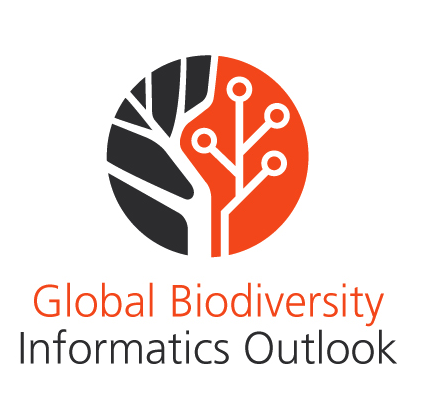 http://biodiversityinformatics.org/
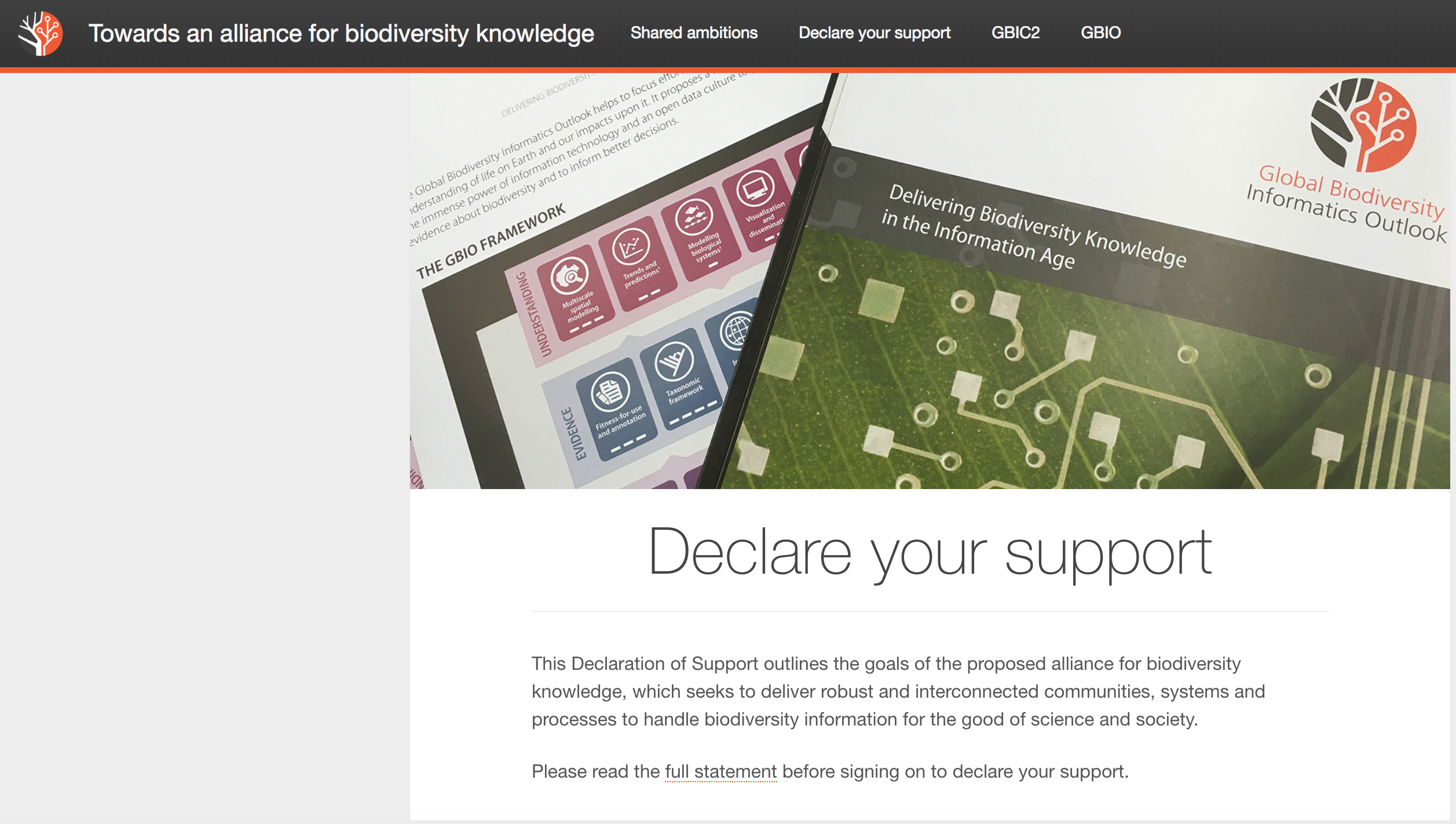 www.biodiversityinformatics.org
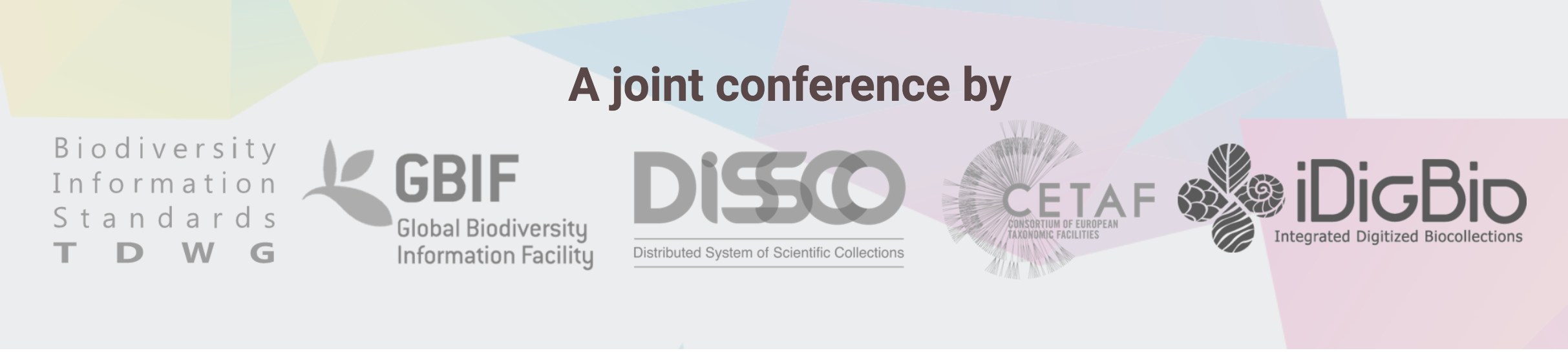 https://biodiversitynext.org/